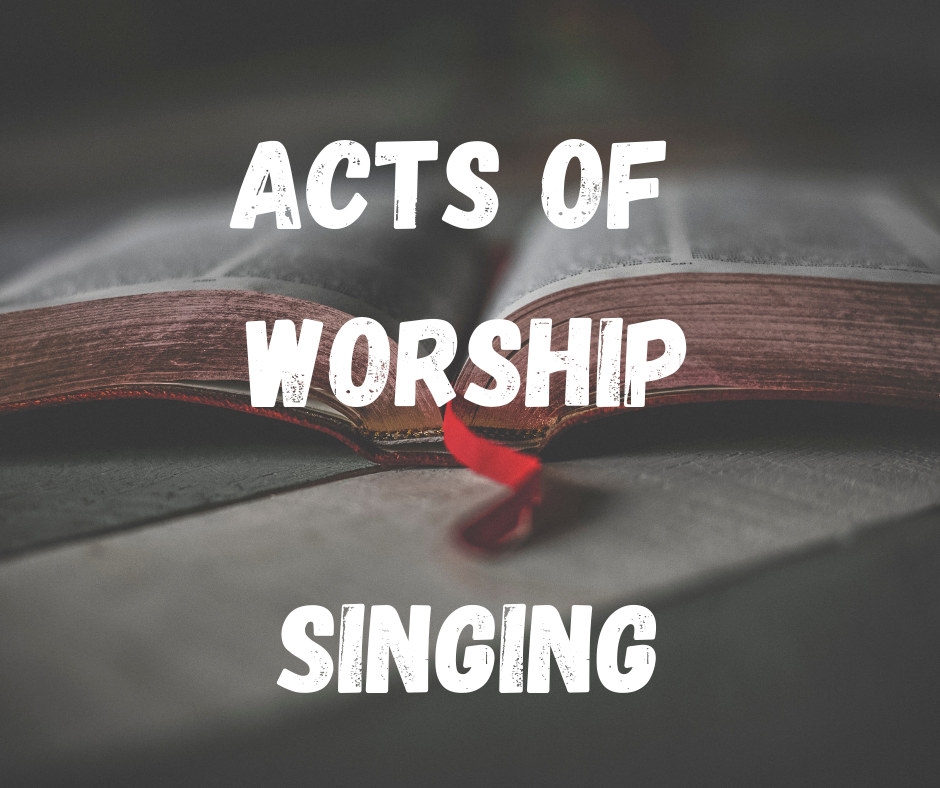 Singing – An Act of Worship
Humans love to sing! It is also vital to our worship. 
We are commanded to sing a cappella which means “without instrumental accompaniment.” It originally meant “as in church.”
History of Instrumental Music
Over 600 years after the start of the church: 666 ad Pope Vitalian introduced 
At first, organ only played before & after service. 1054 split of the Catholic & Eastern Orthodox 
Martin Luther: “an ensign of Baal”
History of Instrumental Music
John Calvin (Presbyterian) wrote: “Musical instruments in celebrating the praises of God would be no more suitable than the burning of incense, the lighting up of lamps, and the restoration of the other shadows of the law.”
John Welsey (Methodist): “I have no objection to instruments of music, in our chapels, provided they are neither heard nor seen”
History of Instrumental Music
Adam Clarke wrote: “Music as a science, I esteem and admire: but instruments of music in the house of God I abominate and abhor.” Charles Spurgeon (Baptist): “We might as well pray by machinery as praise by it.”
1. Biblical Examples of Singing
Matthew 26:30 – Jesus sang
Acts 16:25 – Paul & Silas at midnight
1 Corinthians 14:15 – with understanding
Hebrews 13:15 – offer praise with our lips!
John 4:24 – in spirit (proper attitude, Heb. 13:15) and in truth (according to His Word, John 17:17)
2. Why Do We Sing?
James 5:13 – natural response of happy heart
1 Samuel 16:7 – God listens to the heart
“I sing because I’m happy! …”
“Marching to Zion” #111
3. How Are We to Sing?
Ephesians 5:19 – early Christians sang
Colossians 3:16 – Psalms, Hymns, and Spiritual Songs
Psallo – Greek – to pluck or play. We pluck or play our vocal cords!
We do not sing to impress the people around us; we sing to praise God! Psalm 100
Singing
We are commanded (book, chapter, verse) to sing a cappella.
The goal of this lesson is to increase our singing and continue to strive to live faithful to God!
Sermon © 2021 Justin D. ReedPresentation © 2021 Justin D. Reed

Provided free through Justin Reed’s Bible ResourcesPost Office Box 292, Woodbury TN 37190thejustinreedshow.com/bibleresourcesjustinreedbible.com

“To God be the Glory!”
184

Title card created by Justin D. Reed.